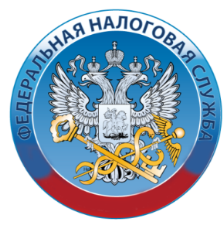 «Электронные сервисы ФНС России»
Начальник отдела работы с налогоплательщиками
УФНС России по Саратовской области
Ходосова Анастасия Владимировна
г. Саратов, 27 февраля 2019 года
Изменение подходов в работе с налогоплательщиками
Основной тренд налоговой службы – клиентоориентированность и упрощение способов взаимодействия с налоговыми органами:
создание более комфортных условий в инспекциях;
ликвидация очередей;
развитие доступной информационной поддержки;
построение интерактивных сервисов.

Мы выходим на партнерские отношения с налогоплательщиками, стараемся больше разъяснять и помогать.
2
Электронные сервисы ФНС России
На сайте ФНС России функционирует 55 интерактивных сервисов.
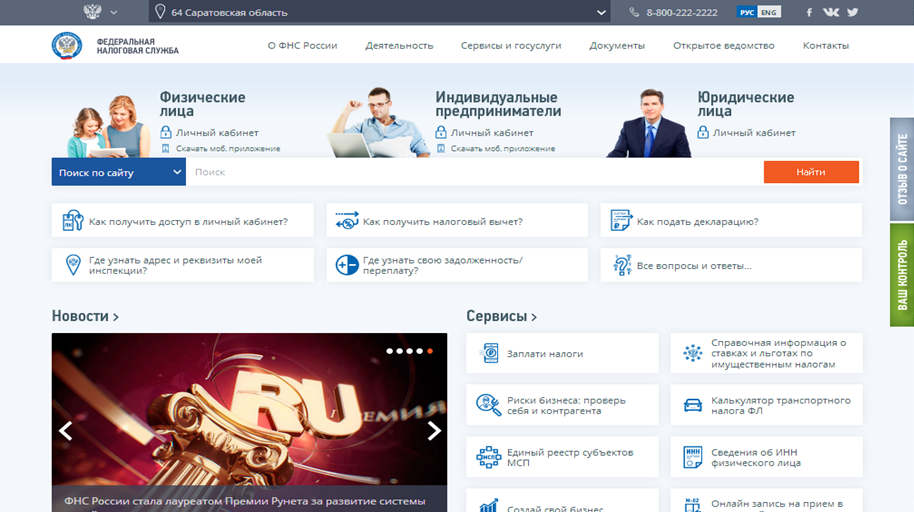 3
Электронные сервисы ФНС России
Сервисы сгруппированы в тематические блоки.
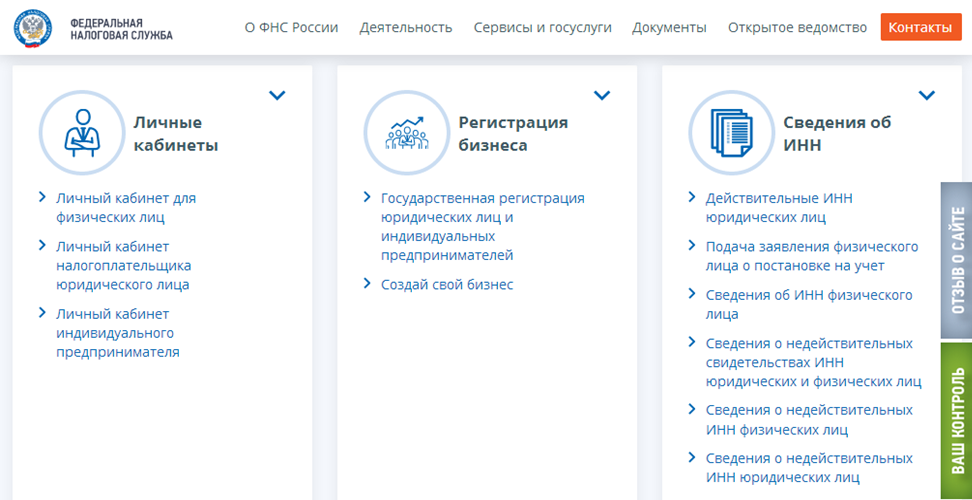 4
Электронные сервисы ФНС России
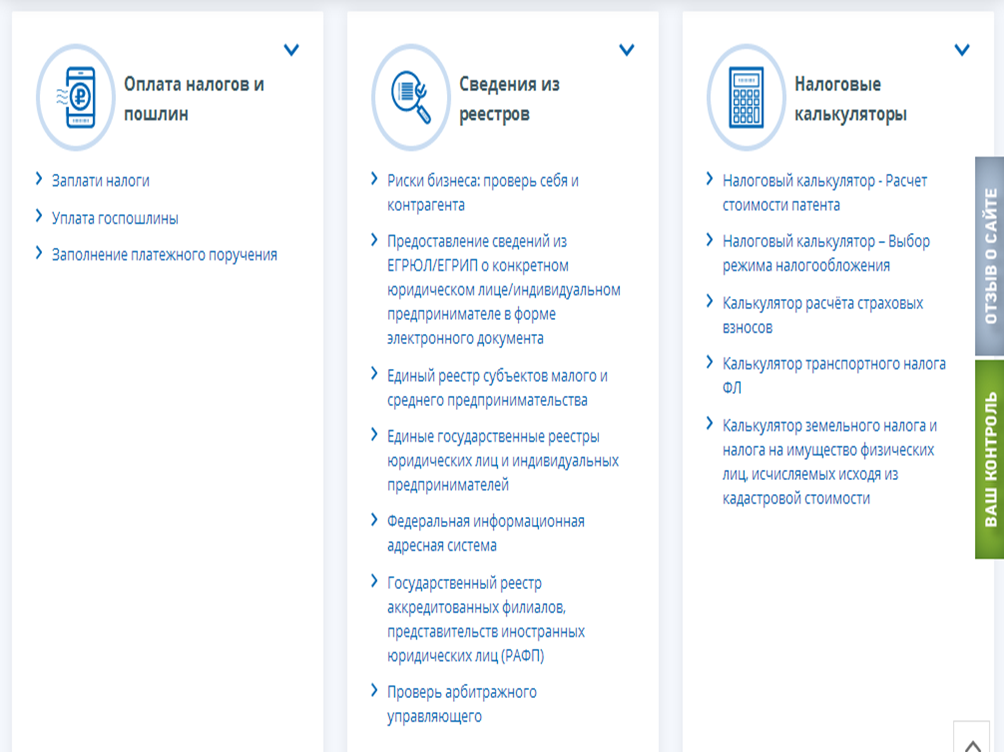 5
Электронные сервисы ФНС России
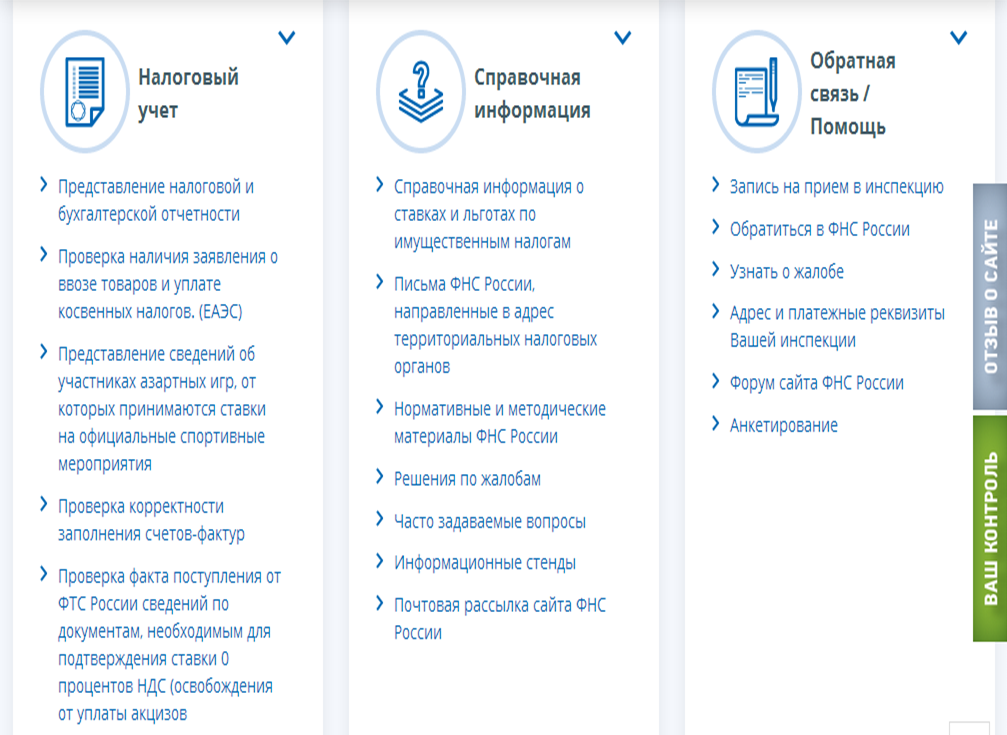 6
«Личные кабинеты» ФНС России
На 1 января 2019 года в «Личных кабинетах» ФНС России на территории Саратовской области зарегистрированы:
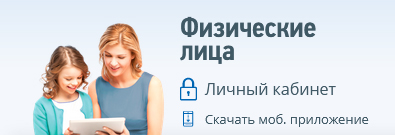 «Личный кабинет налогоплательщика для физического лица» - более 226 000 человек;
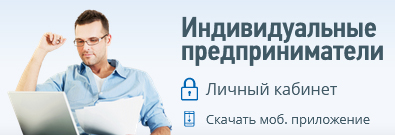 «Личный кабинет налогоплательщика для индивидуального предпринимателя» - 12 460 налогоплательщиков;
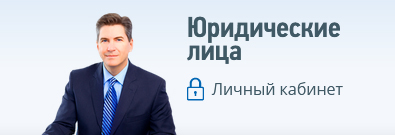 «Личный кабинет налогоплательщика для юридического лица» - 4 718 организаций.
7
«Личный кабинет налогоплательщика для индивидуального предпринимателя»
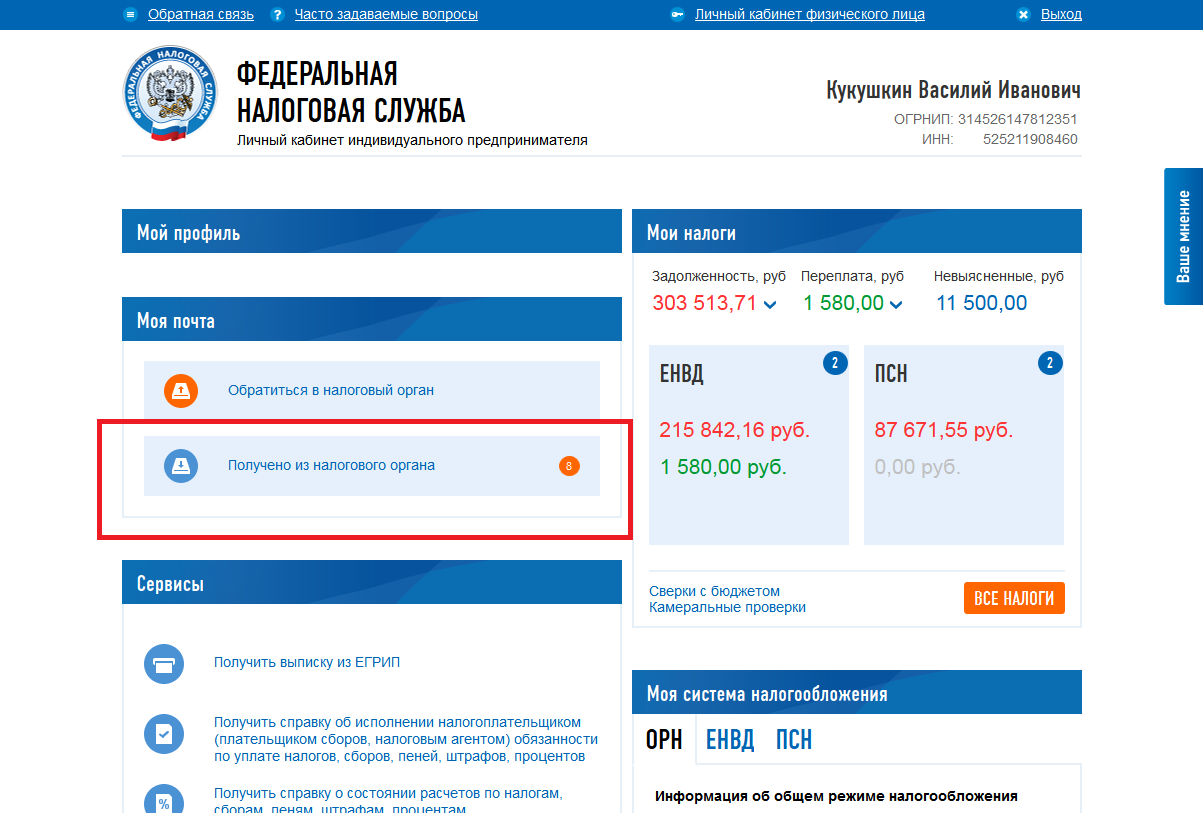 8
«Личный кабинет налогоплательщика для юридического лица»
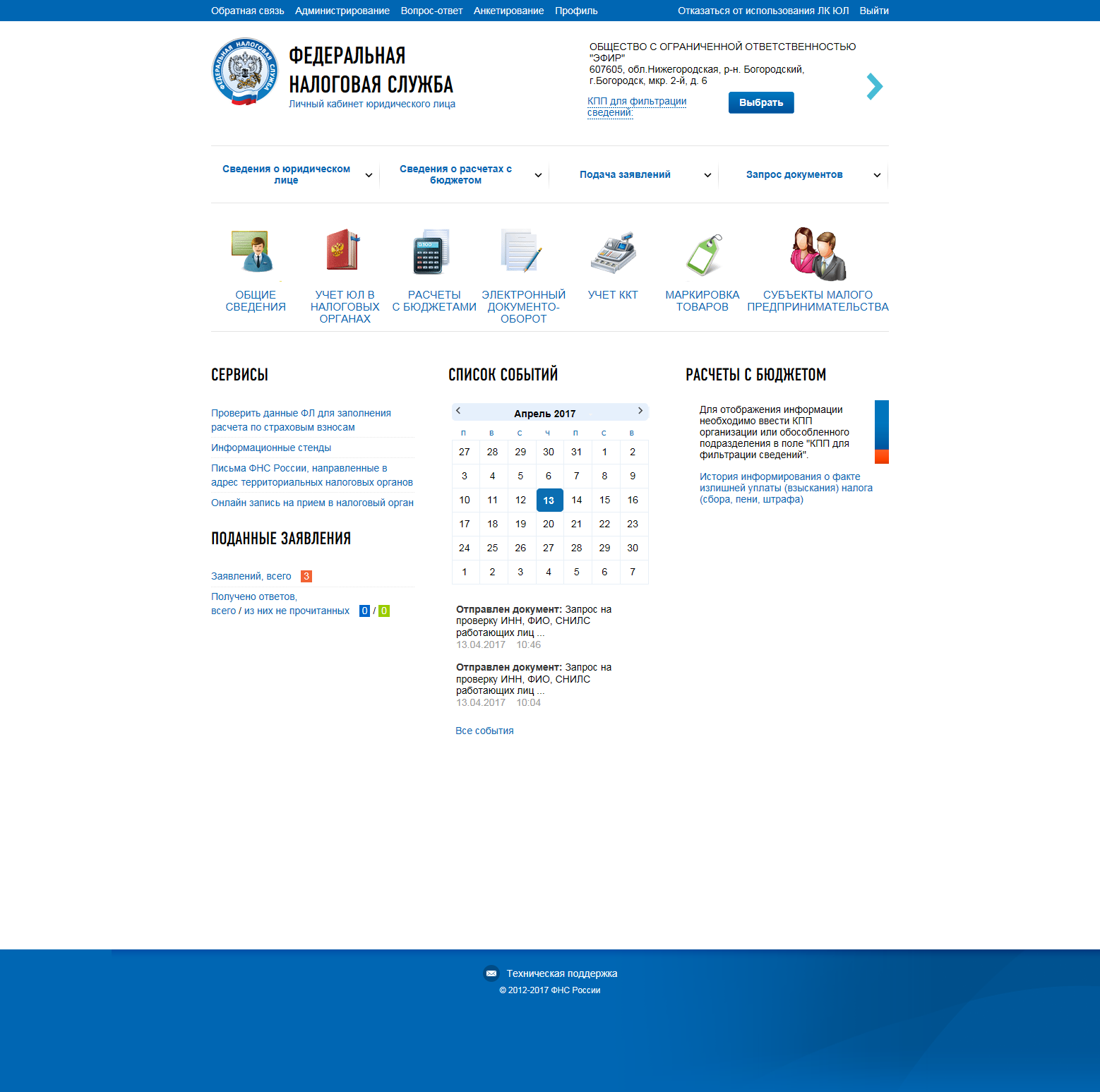 9
«Прозрачный бизнес»
Сервис «Прозрачный бизнес» содержит:
идентификационные реквизиты организаций;
сведения об основном виде деятельности и уставном капитале организаций;
сведения об адресе организации и наличии информации о недостоверности указанного адреса;
сведения о наличии недостоверных сведений об органах управления организаций;
сведения о многократном участии органов управления организаций в других компаниях;
сведения о включении организации в реестр субъектов МСП;
сведения о публикации сообщений в журнале «Вестник государственной регистрации.
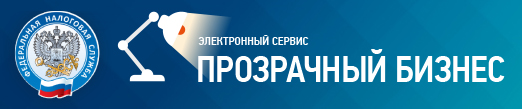 10
«Налоговый калькулятор по расчету налоговой нагрузки»
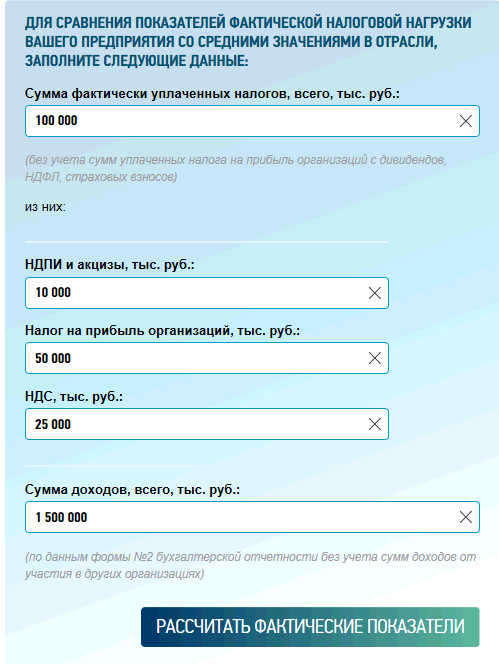 Сервис «Налоговый калькулятор по расчету налоговой нагрузки»
сравнивает налоговую нагрузку, в том числе по отдельным налогам, со средними значениями по отрасли в разрезе регионов;
содержит информацию о среднем уровне заработной платы, рассчитанном на основе данных справок по форме 2-НДФЛ.
www.pb.nalog.ru/calculator.html
11
Для чего рассчитывается средняя налоговая нагрузка и заработная плата?
Налоговая нагрузка и заработная плата – важнейшие индикаторы дисциплины уплаты налогов.
Сравнивая налоговую нагрузку и уровень заработной платы по своей компании со средним значением по отрасли можно оценить свои налоговые риски или вероятность проведения выездной проверки.

(В соответствии с  Концепцией планирования выездных налоговых проверок, опубликованной на сайте ФНС России).
12
«Налоговый калькулятор по расчету налоговой нагрузки»
На портале ФНС по адресу:
www.pb.nalog.ru/calculator.html
1. Просто введите свой регион, отрасль и год:
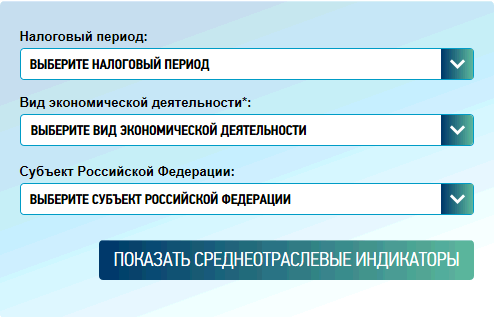 Чтобы было еще проще – тут же можно посмотреть короткий обучающий ролик.
13
«Налоговый калькулятор по расчету налоговой нагрузки»
2. Вы получите среднеотраслевые значения налоговой нагрузки с детализацией по ключевым налогам и рентабельности:
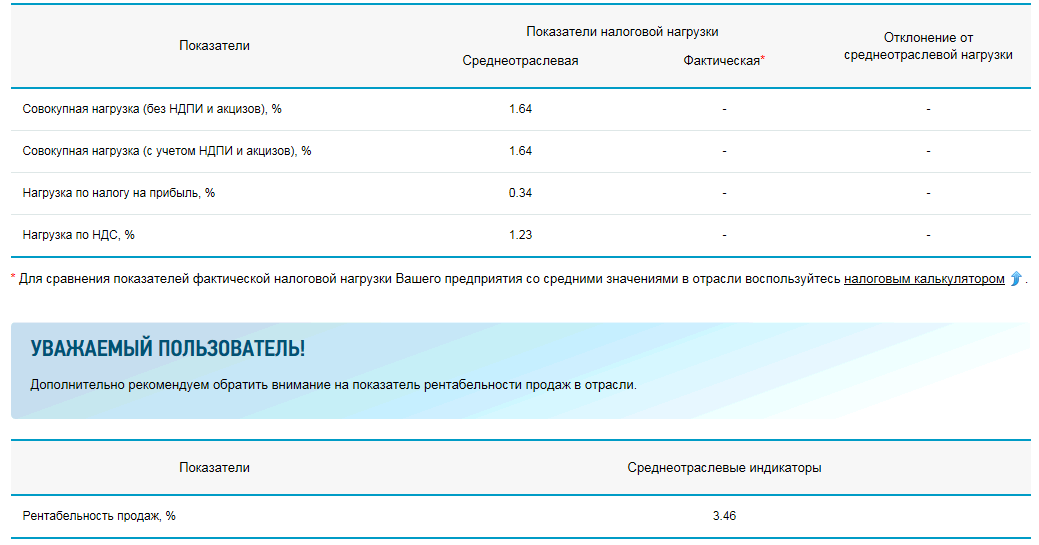 Для сравнения данных 
по своей компании воспользуйтесь калькулятором налоговой нагрузки
14
«Налоговый калькулятор по расчету налоговой нагрузки»
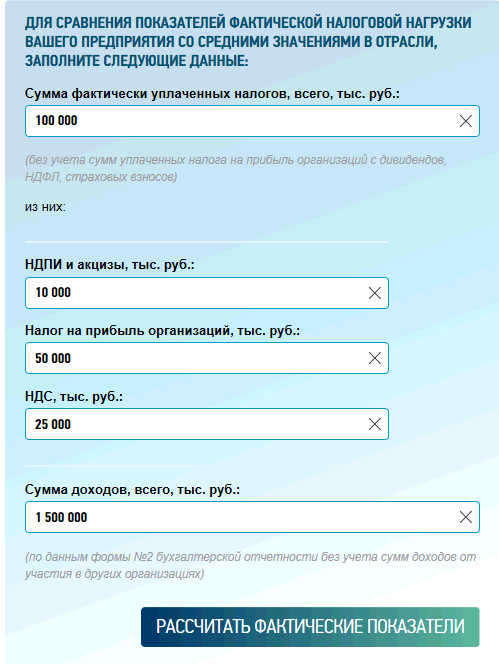 3. Просто введите данные о доходе за год и сумме уплаченных налогов
15
«Налоговый калькулятор по расчету налоговой нагрузки»
4. И Вы сможете увидеть свою компанию «глазами налоговых органов» -  сравнить со среднеотраслевыми значениями по налогоплательщикам из вашего региона и увидеть по какому налогу у вас есть риски
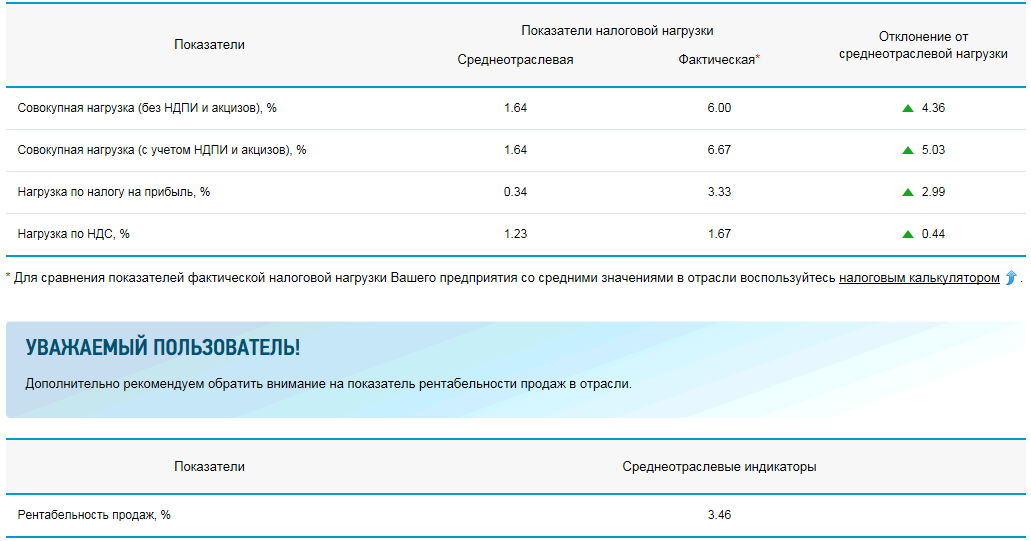 16
«Налоговый калькулятор по расчету налоговой нагрузки»
5. Также в сервисе представлена информация об уровне средней заработной платы
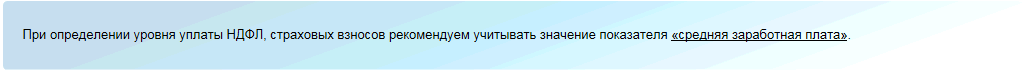 Просто перейдите по ссылке и вам откроется всплывающее окно
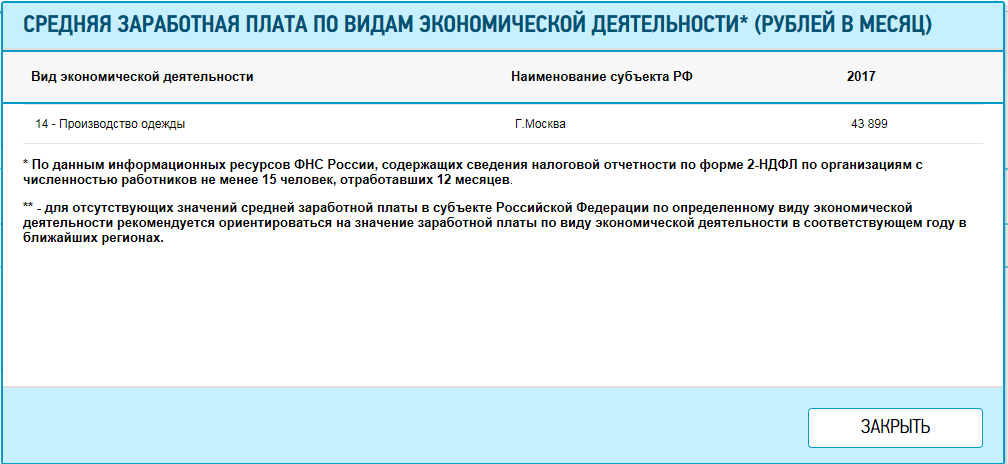 17
Налоговые калькуляторы
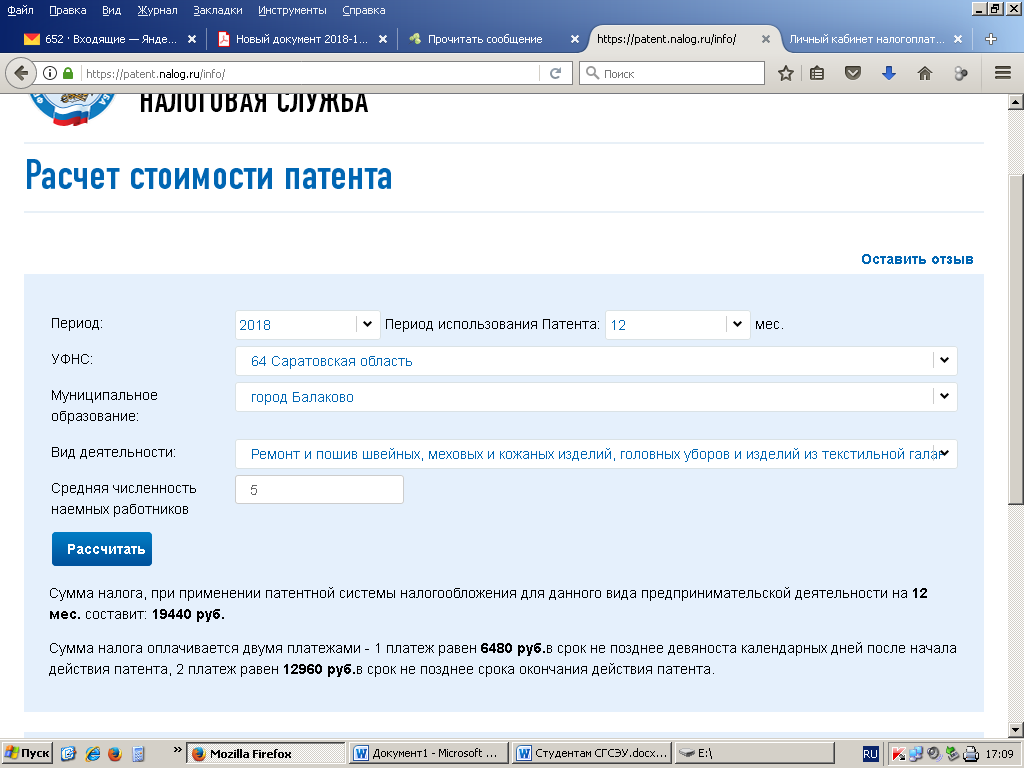 18
Налоговые калькуляторы
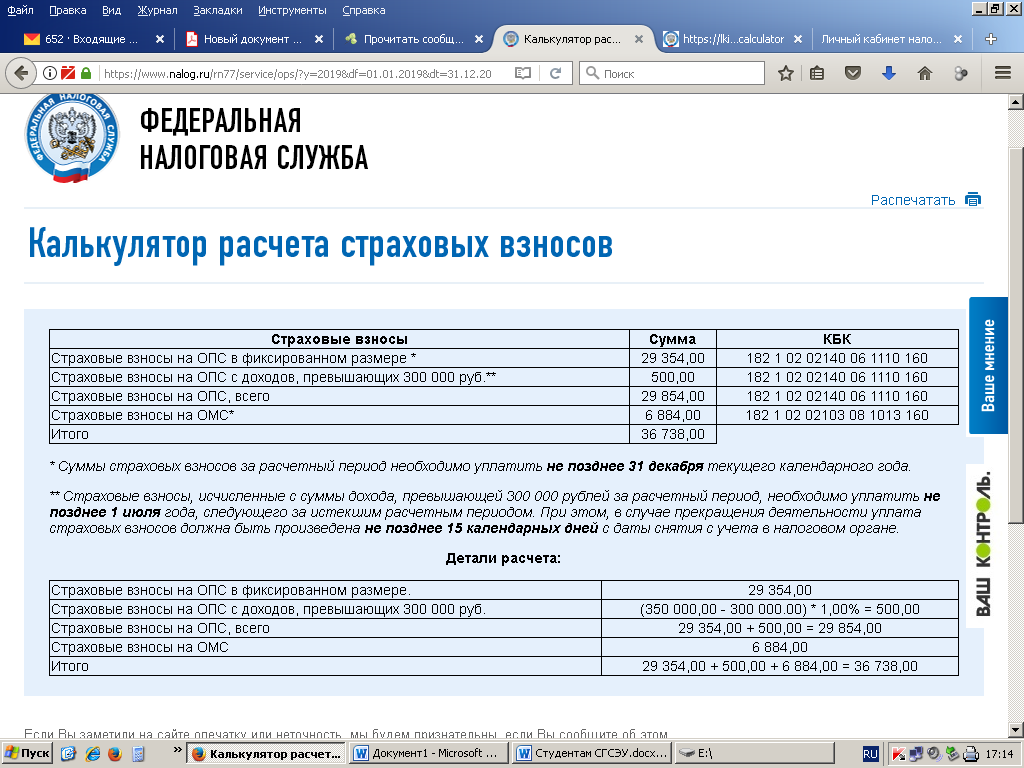 19
«Государственная регистрация юридических лиц и индивидуальных предпринимателей»
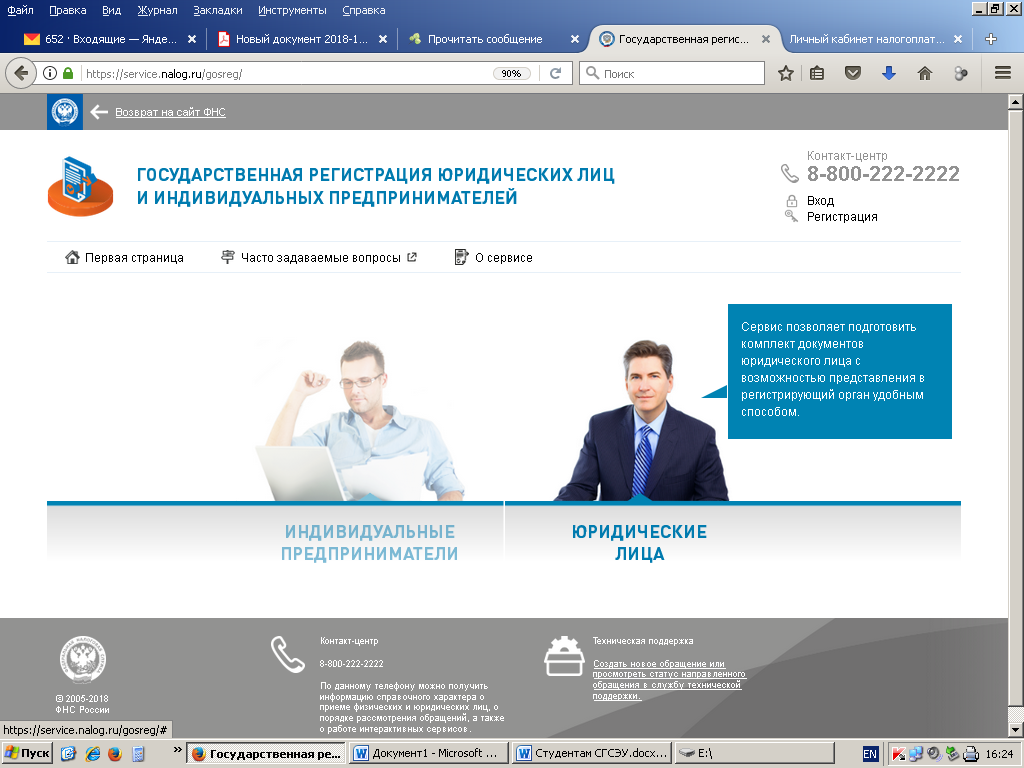 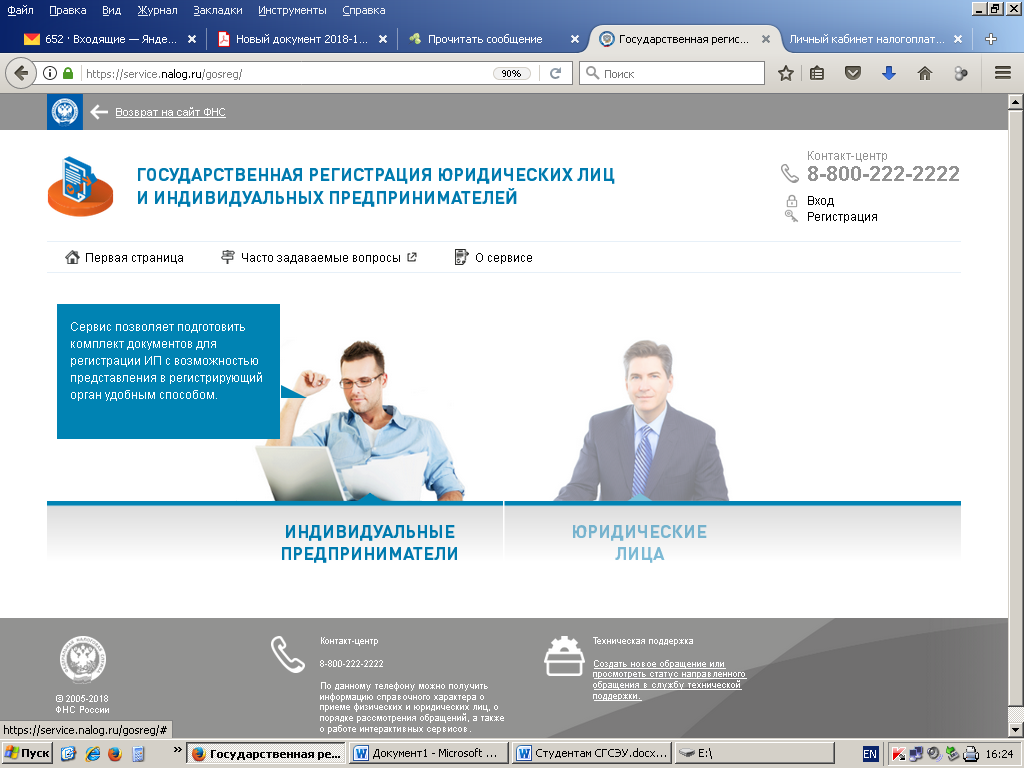 20
«Государственная регистрация юридических лиц и индивидуальных предпринимателей»
С 1 января 2019 года заявители освобождаются от оплаты государственной пошлины при подаче документов в электронном виде
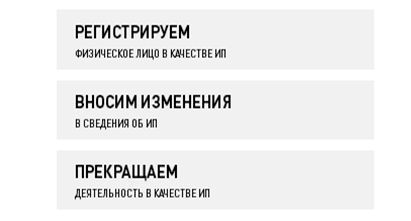 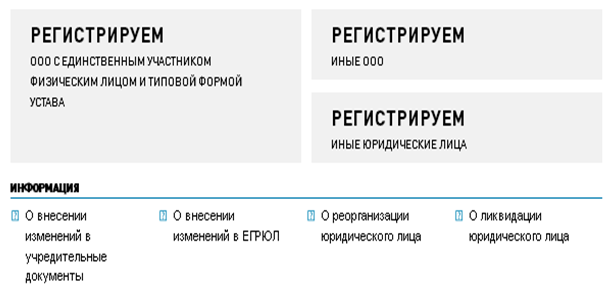 21
Сервис «Онлайн запись на прием в инспекцию»
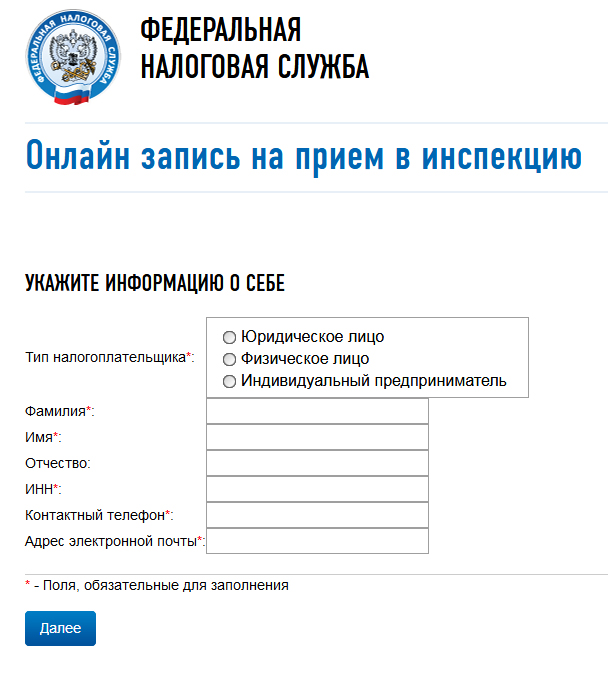 Плюсы:

планирование своего графика;
экономия времени;
удобная запись на приём в режиме online;
получение любой услуги.


За 2018 год сервисом воспользовались    более 13 тысяч налогоплательщиков  Саратовской области.
22
Сервис «Узнать ИНН»
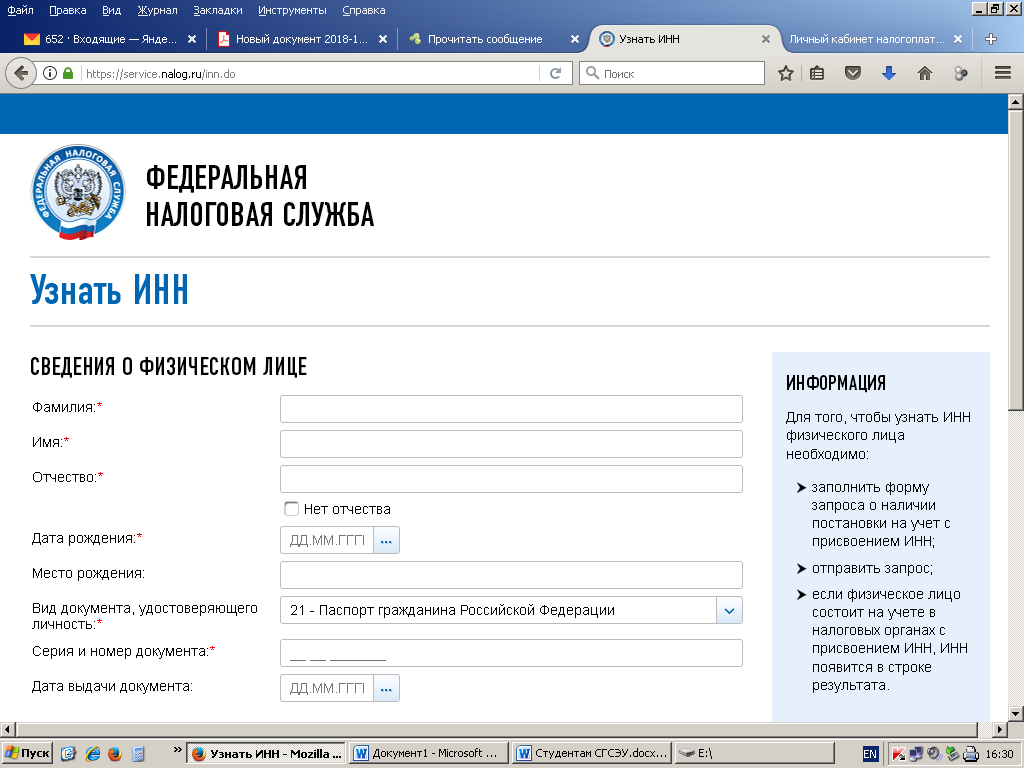 23
Сервис «Проверь себя и контрагента»
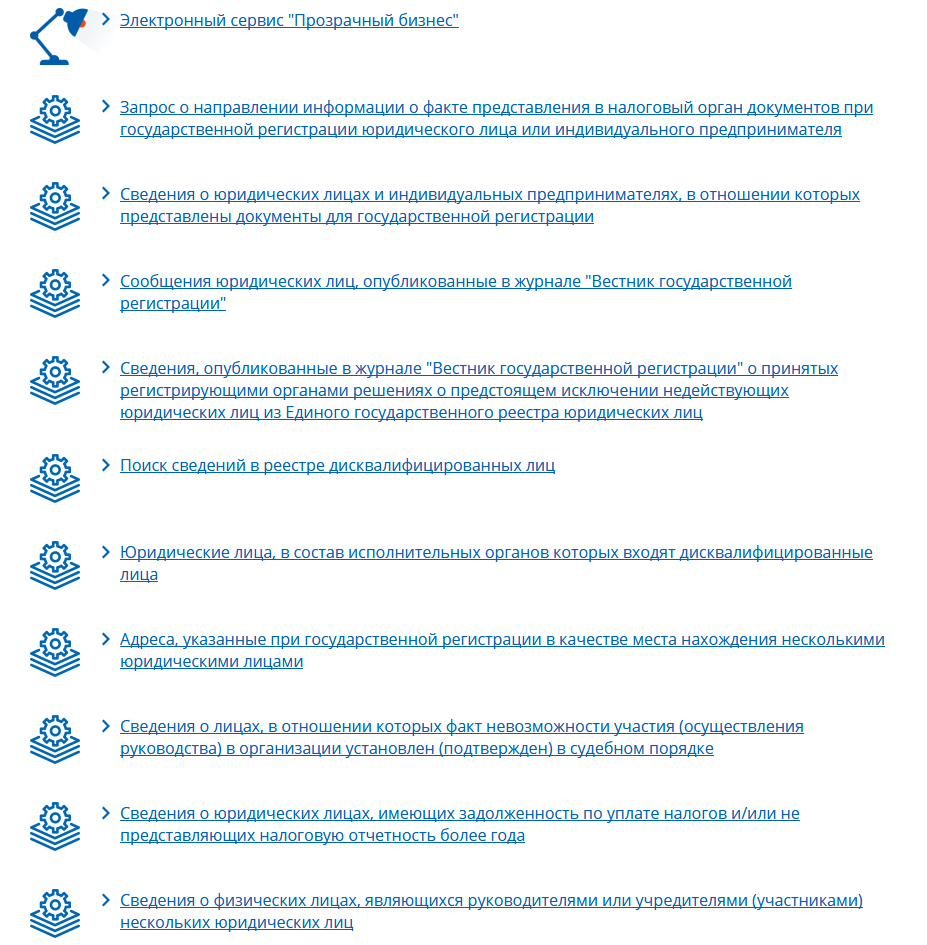 Сервис предоставляет достаточно широкий функционал для проверки своих данных или данных о контрагентах
24
Сервис «Решения по жалобам»
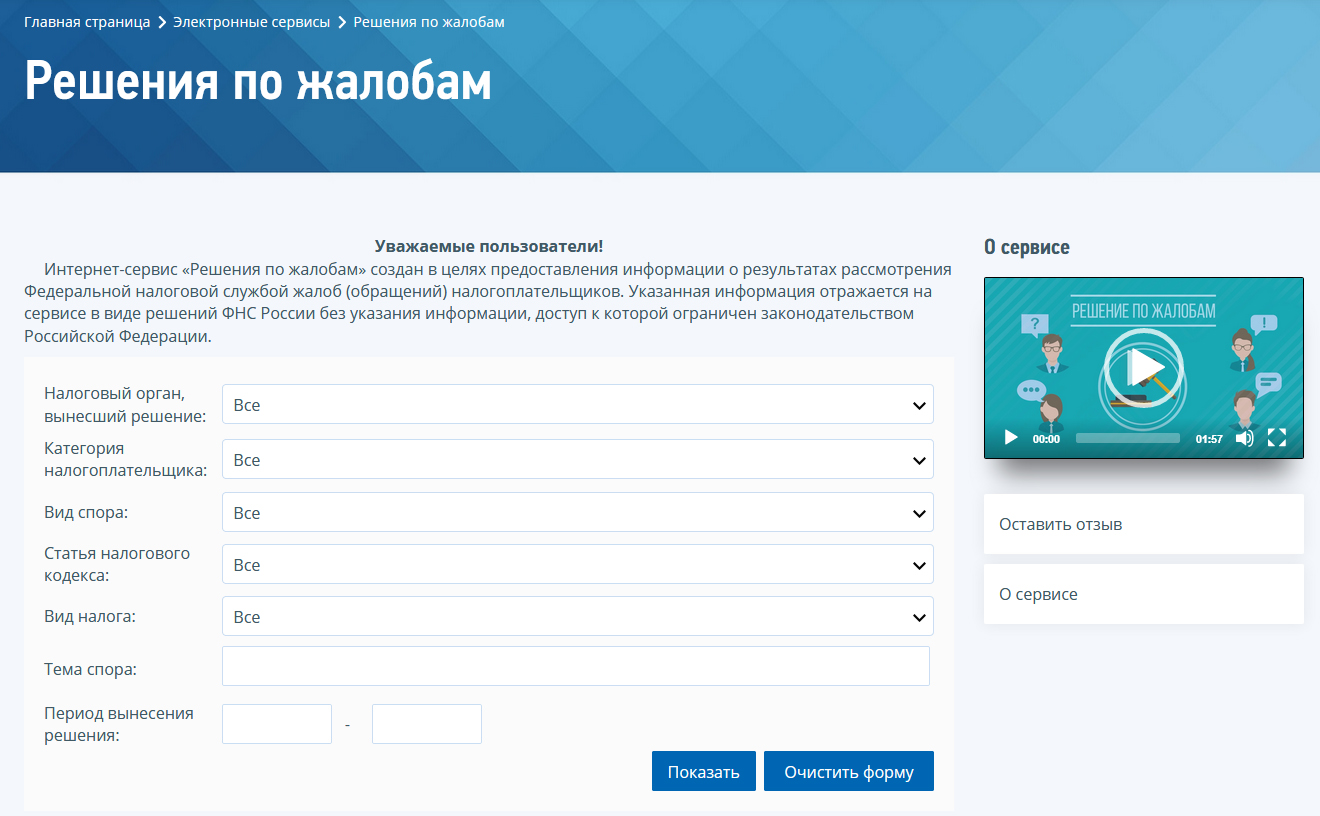 25
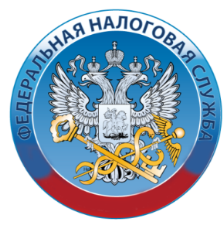 Благодарю за внимание!